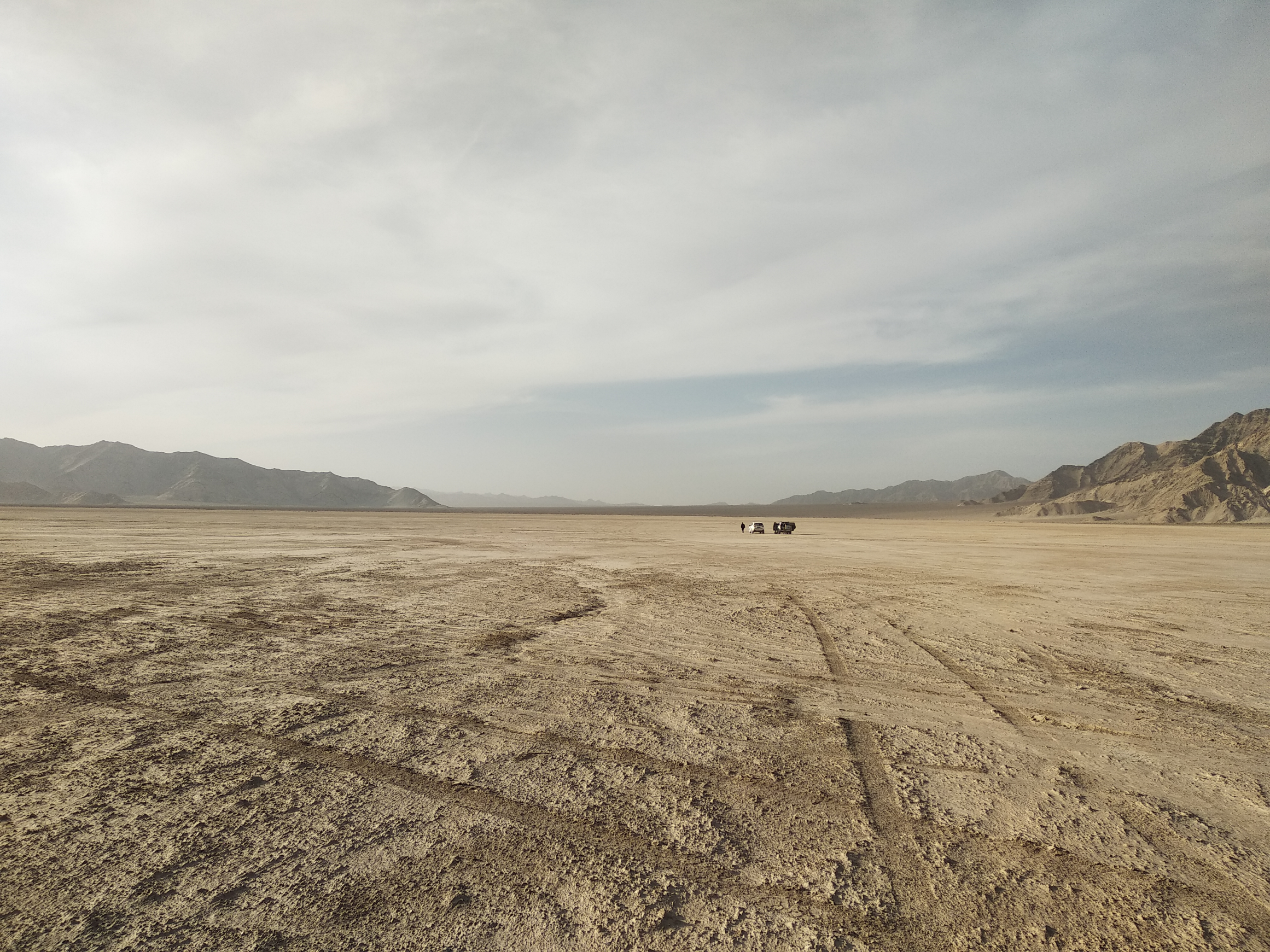 Olivier  Martineau-Huynh  for the GRAND collaboration,
ICRC2019, Madison, WI, July 31, 2019
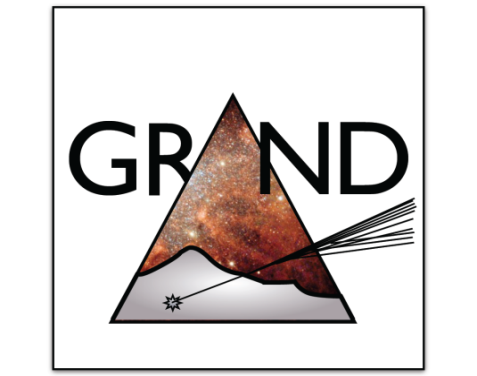 http://grand.cnrs.fr/
The giant Radio array for neutrino detection
LengHu, QingHai province, China
Home of the GRANDProto300 experiment
Why UHE neutrinos?
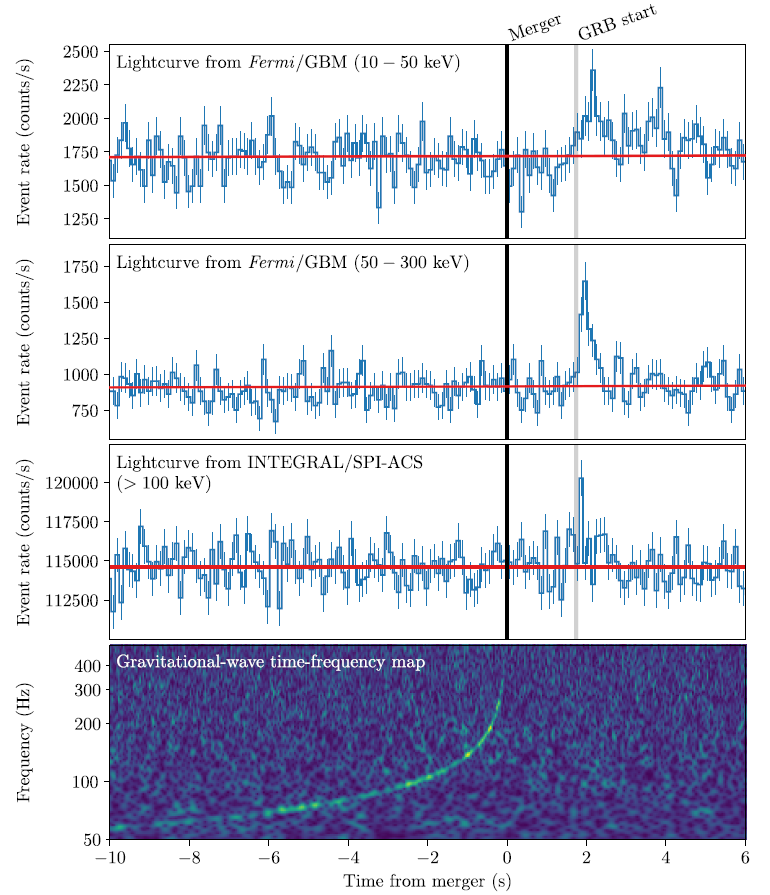 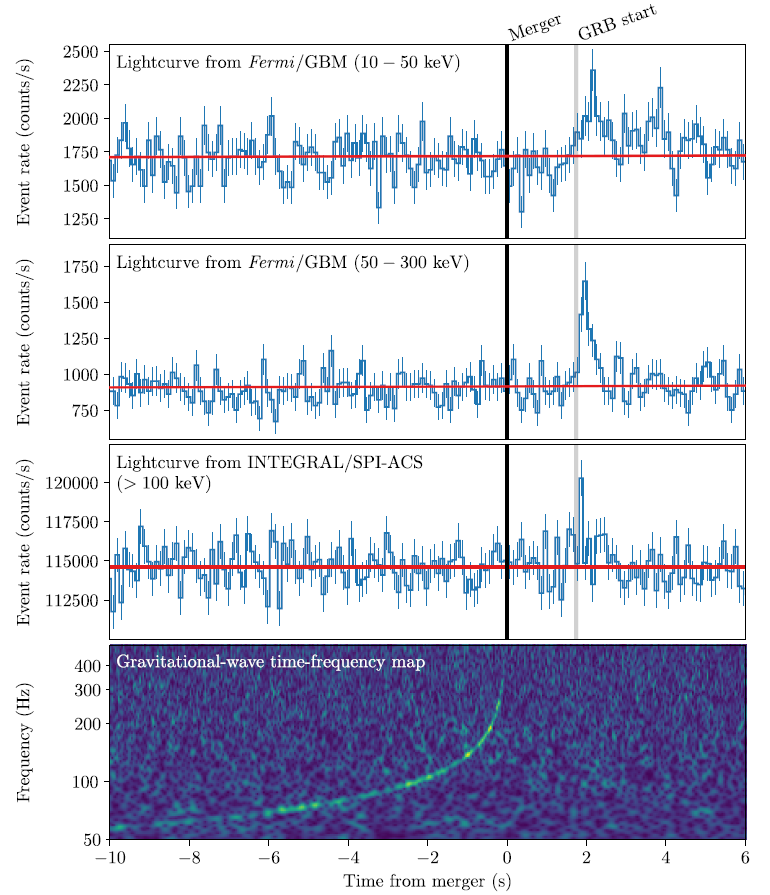 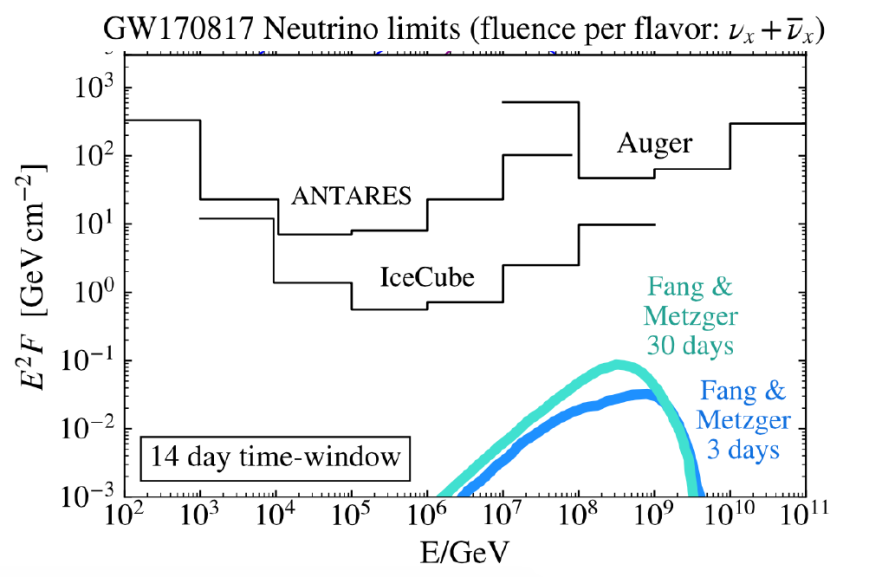 Clean probe of the Universe 
E>1017eV neutrinos is uncharted territory
Direct link to highest energy CRs  (5%/A of primary energy)
Transient multimessenger astronomy
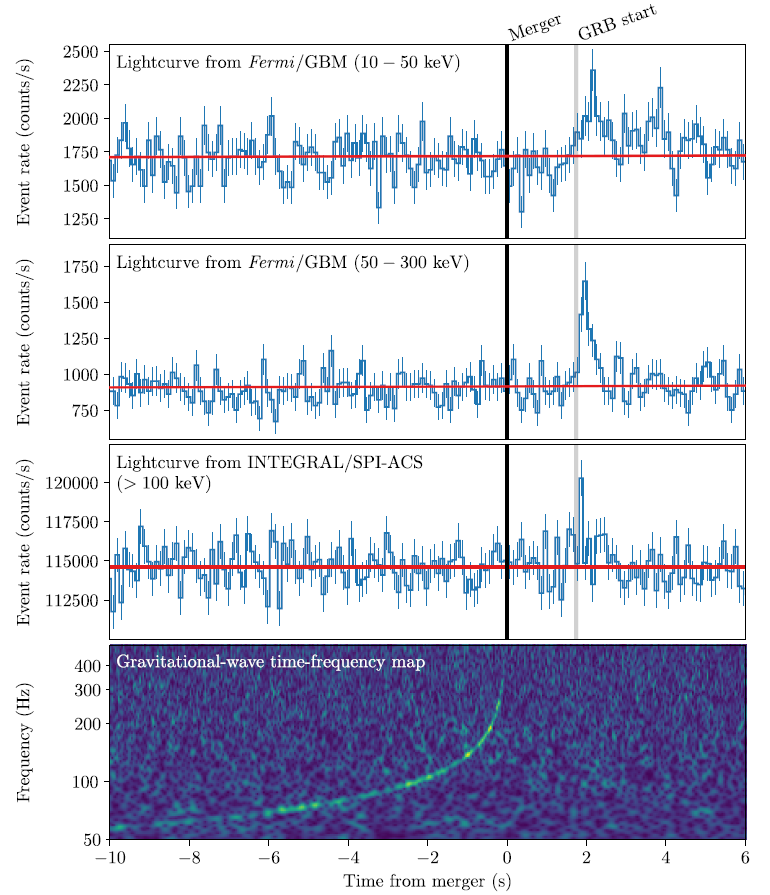 What it would take:

Gain of factor ~100 in sensitivity
Large FoV (~full sky)
Precise angular reconstruction (~0.1°)
Decent energy reconstruction (spectrum)
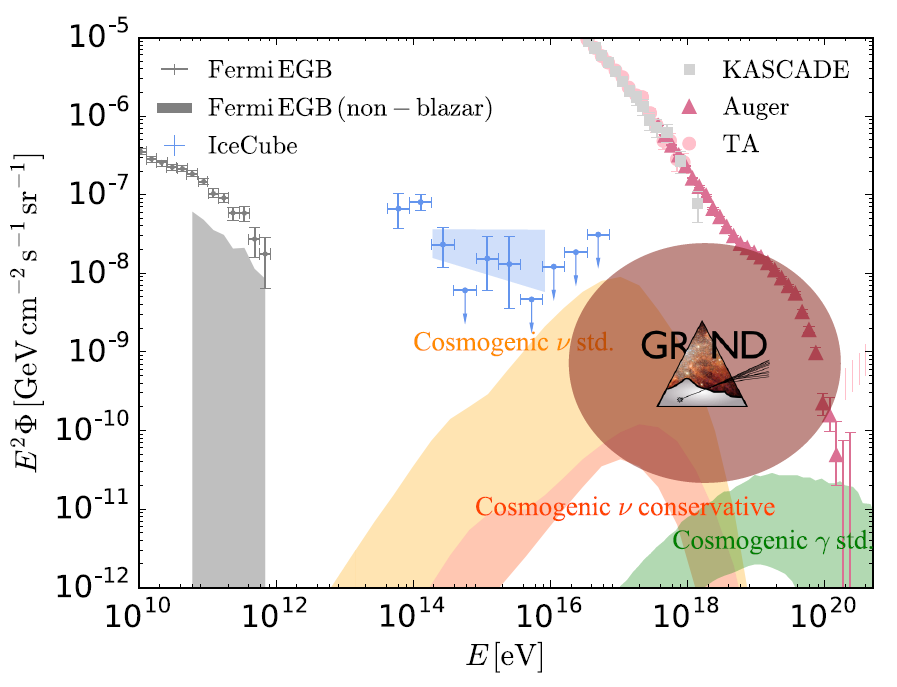 [1810.09994]
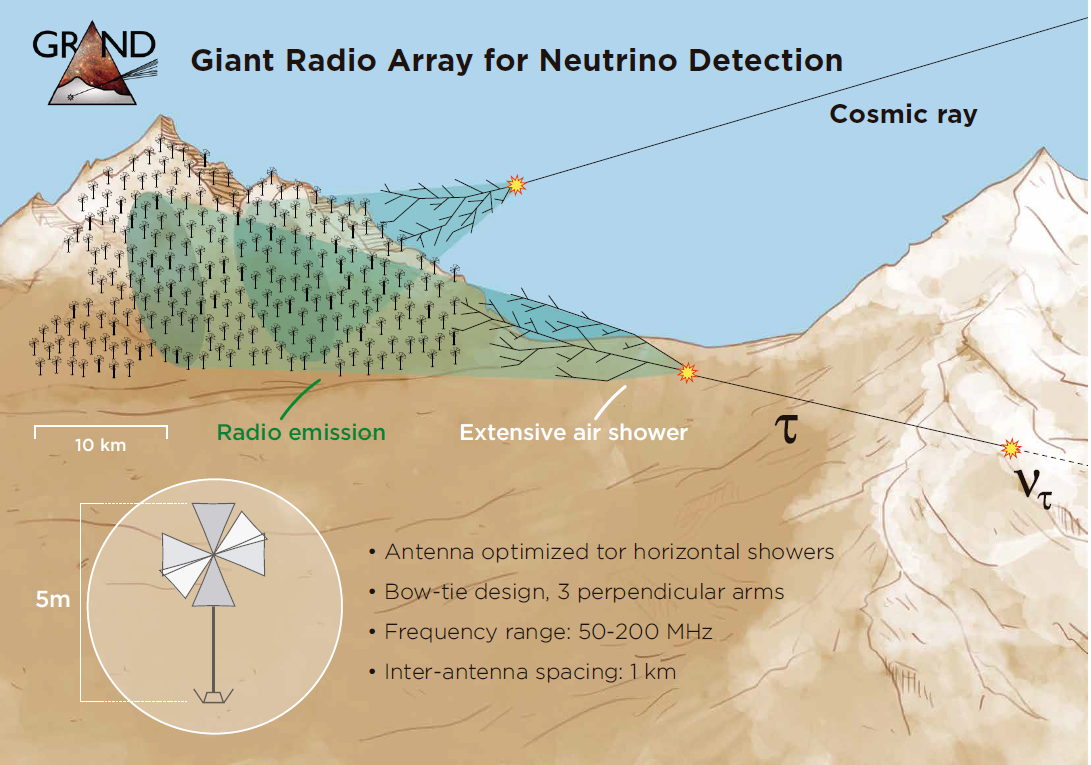 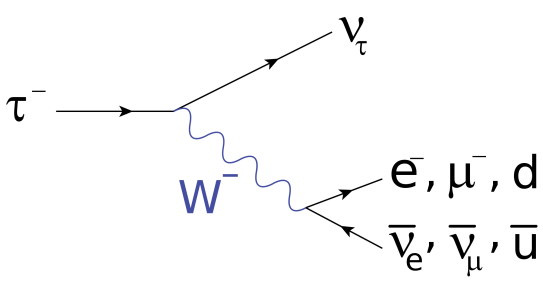 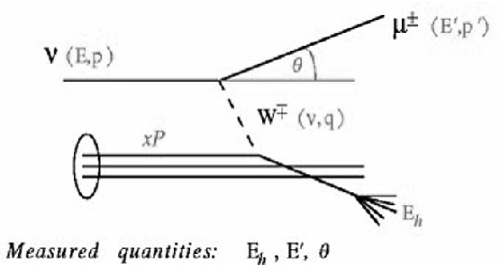 t±
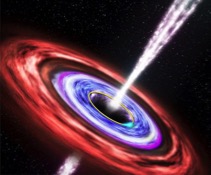 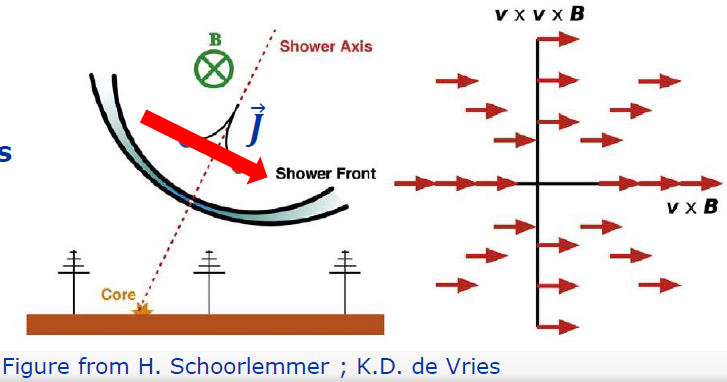 Detection principle:
n-induced tau decays in atmosphere generate ~horizontal extensive air showers [Fargion 9906450]
Very indirect process  very unlikely  low flux  need a GIANT² detector.
Earth opaque to neutrinos at these energies. The tau particle has to be produced less than ~100km from Earth surface in order to emerge   short underground travels   Earth-skimming trajectories.
Radio-detection
Radio detection of very inclined showers
50-200MHz radio emission of a 1017.5eV shower viewed from the side: 
 ~10s of km² detectable footprint @ ~100 km from decay point!!
A LOFAR antenna
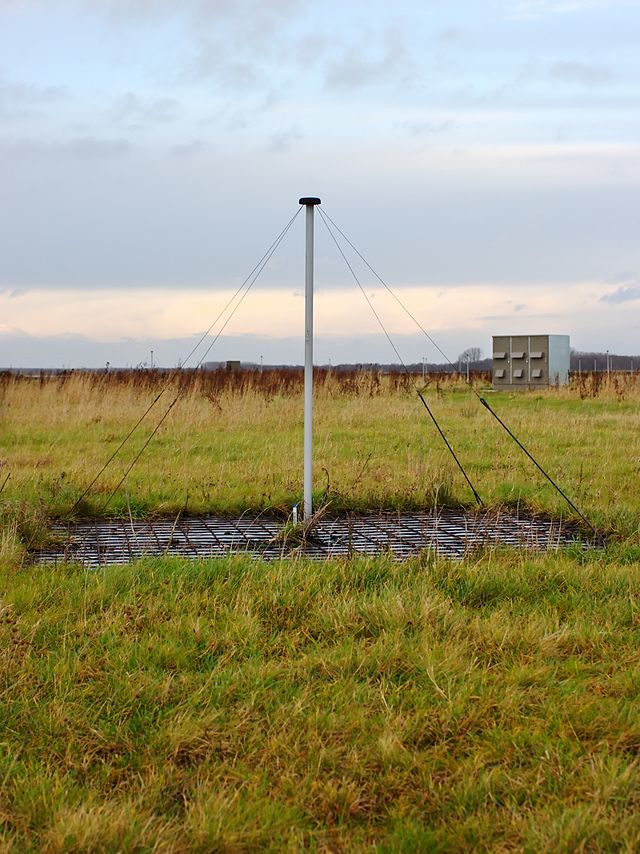 Use
Background level: 15µV/m
Use mountains as projection screen for radio emission
Elevation (km)
Cheap, light, robust and stable 
 Perfect for giant arrays!
GRAND neutrino sensitivity computation
End-to-end custom simulation
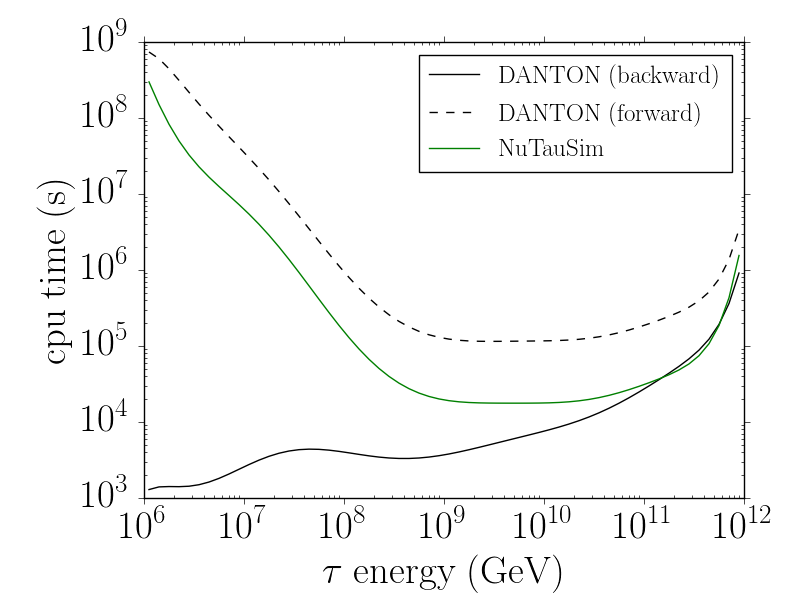 A-  DANTON: nt decay 
backward MC over realistic topography. 
V. Niess and OMH, 1810.01978
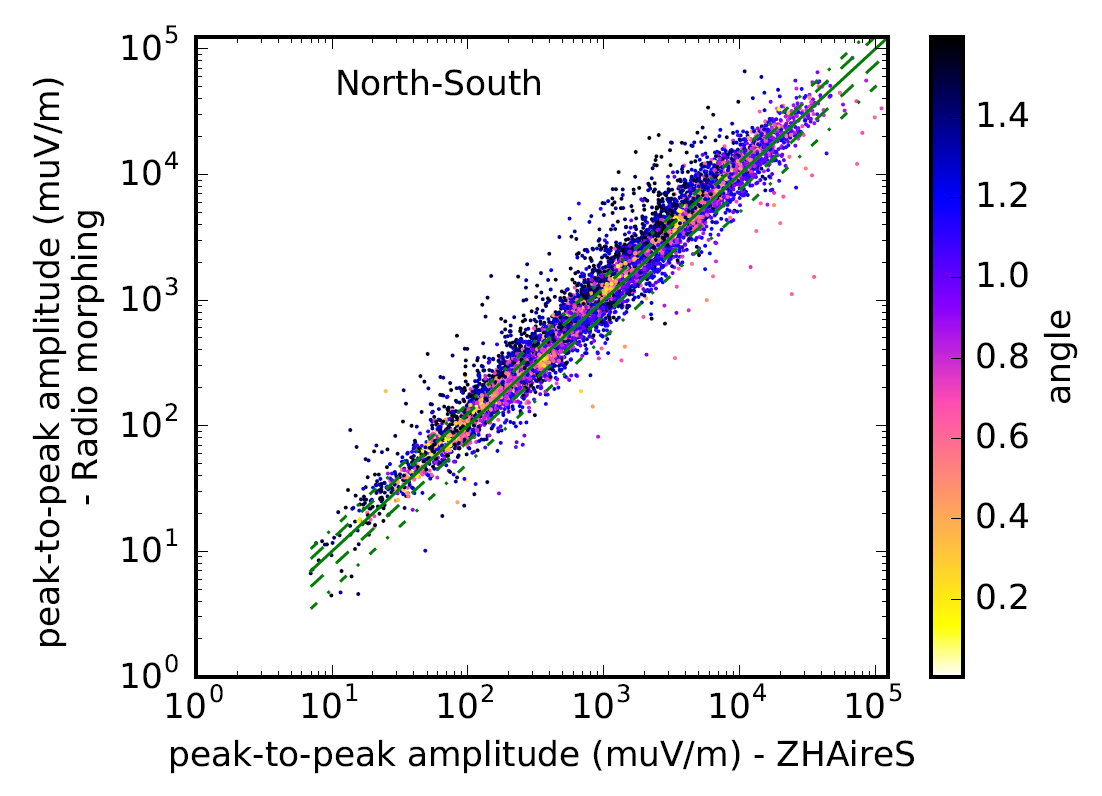 B- RadioMorphing: semi-analytical computation of the air-shower-induced Efield transient signal. 
A. Zilles et al., Astropart. Phys 114 (2020), 1809.04912
GRAND neutrino sensitivity computation
End-to-end custom simulation
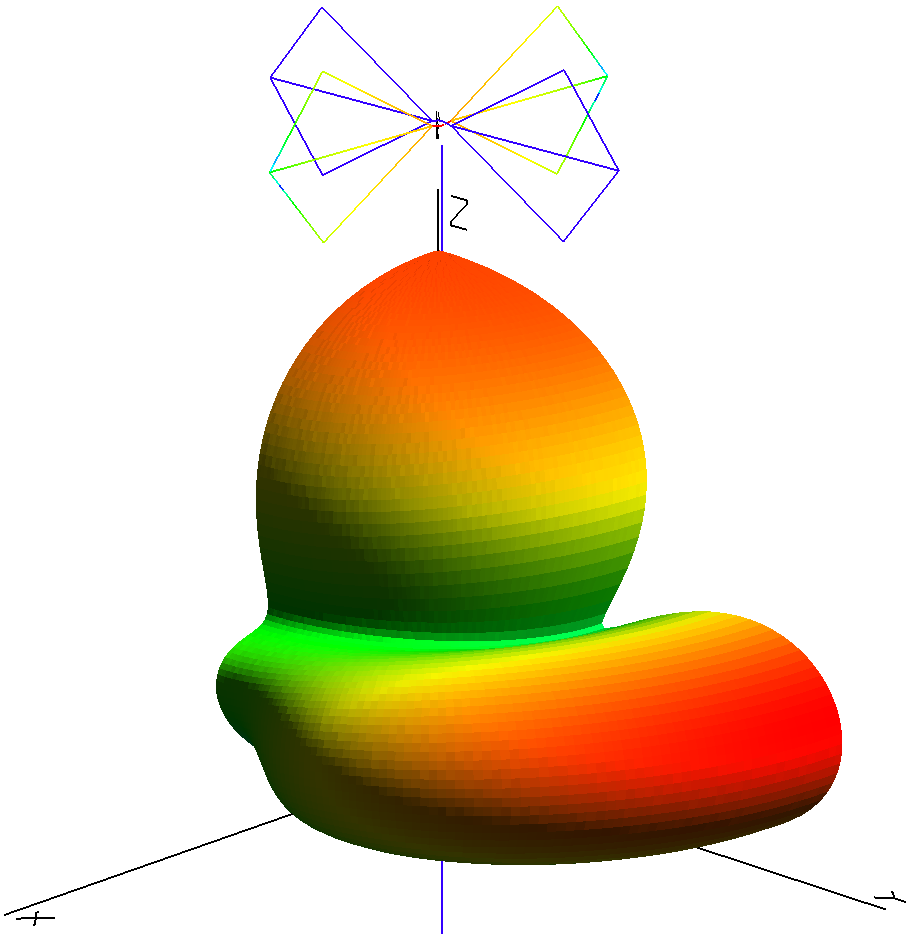 C- Antenna response:
HORIZONANTENNA, h=5m, f = 50-200MHz, optimized for very inclined trajectories [Decoene #233,  Balagopal #184]. Response simulated in NEC4.
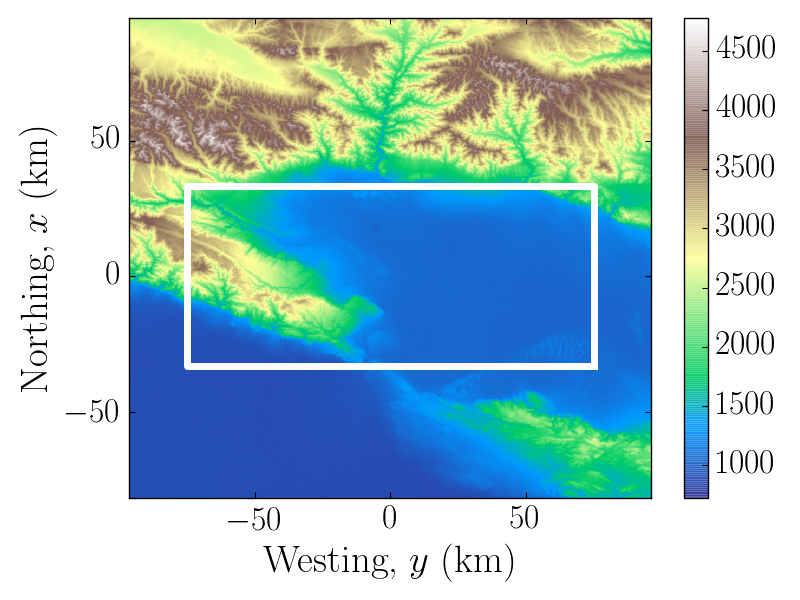 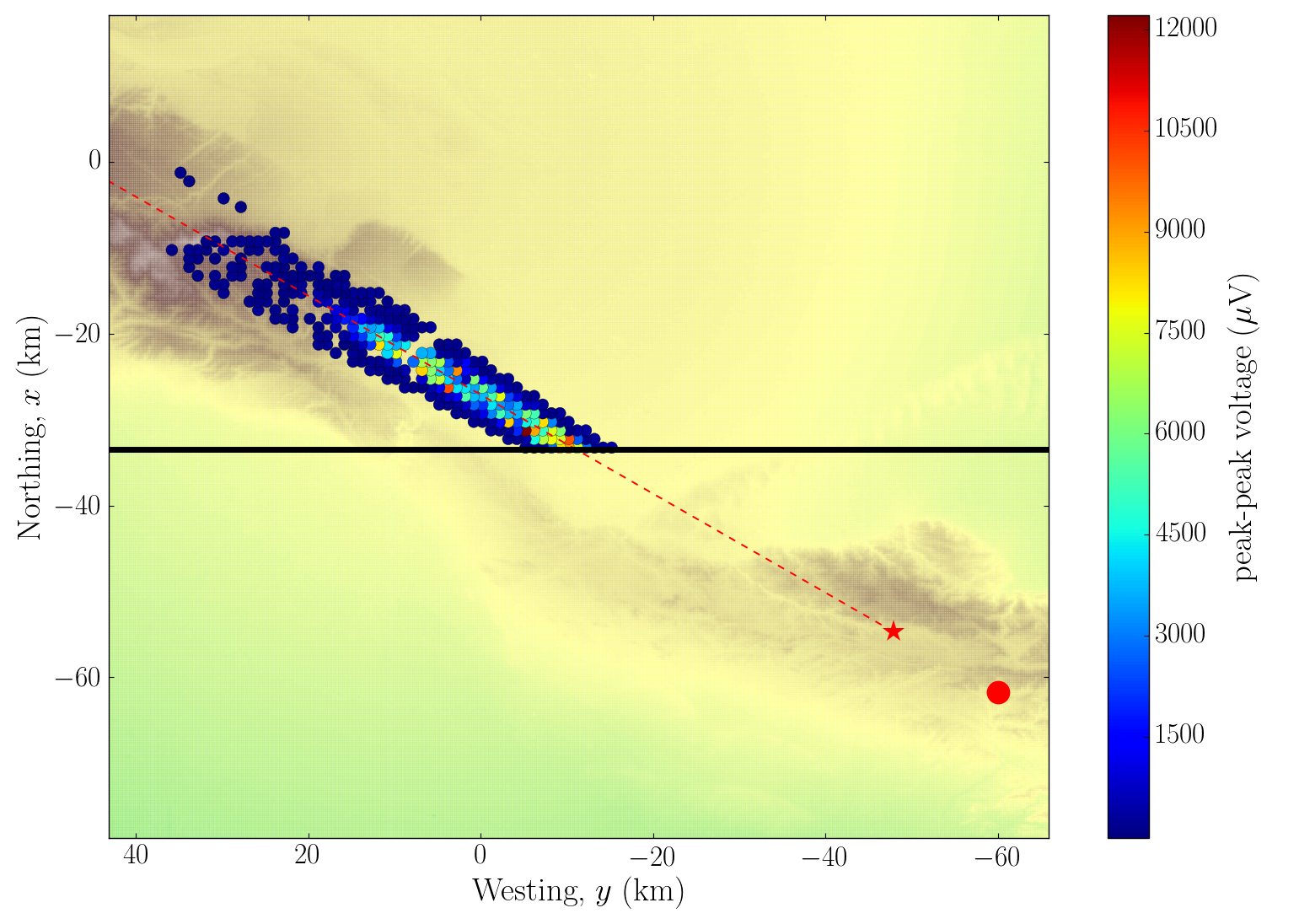 En = 2 1019eV; q = 93°
Trigged antennas
10 000km² 
HotSpot1
Antenna gain (NEC4)
t decay
D- Layout: 10’000 antennas with 1km step square grid on area with favorable topography (TianShan mountains, China).
Trigger:  Peak-peak voltage > 2snoise (agressive) or 5snoise  (conservative) & cluster of 5 neighbouring antennas.
n CC interaction
GRAND science case
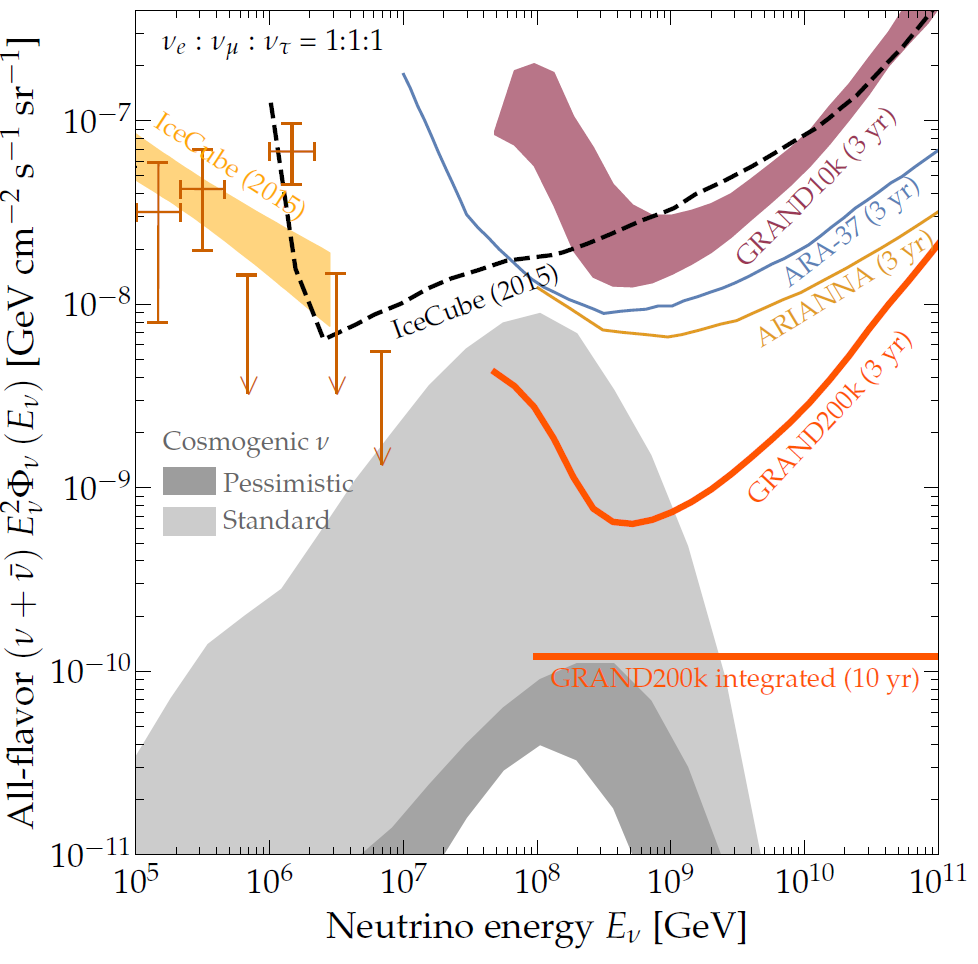 GRAND10k (10’000 km²) in IceCube2015 range.
Aiming at ~20 such subarrays deployed on areas with favorable topography at different locations in the world  GRAND200k (20x10 000 km²)
Sensitivity of full array good enough for GRAND to detect cosmogenic neutrinos for standard hypothesis
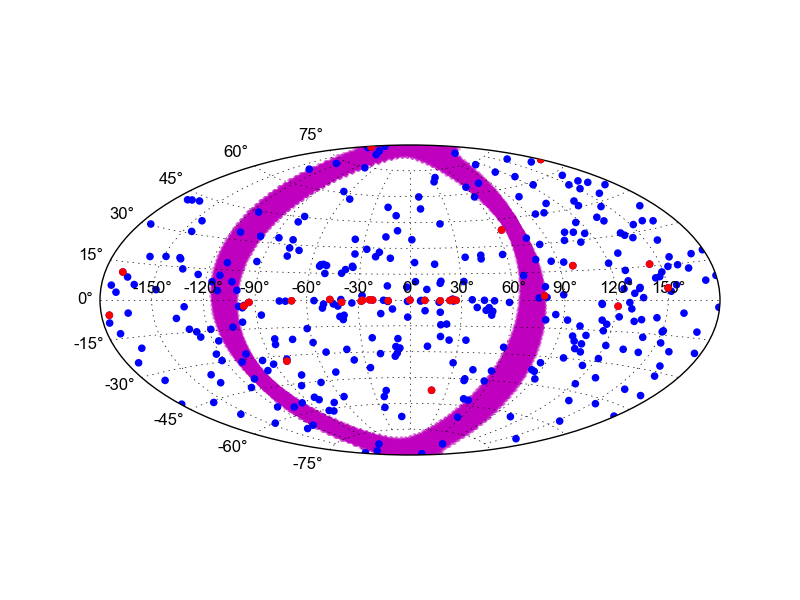 1h visibility
(for one subarray @ 43°N)
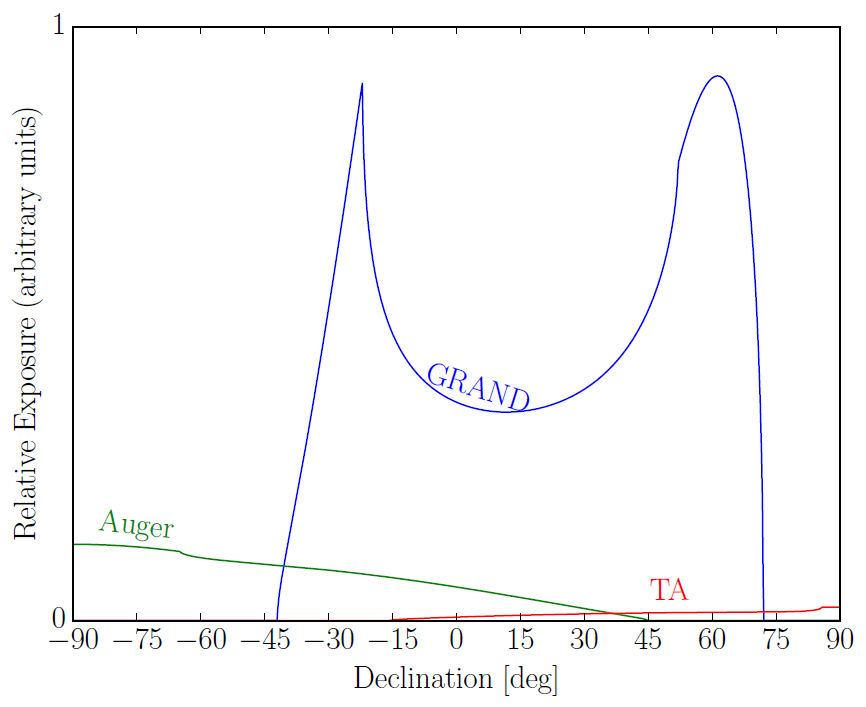 Assuming all subarrays @ same spot (43°N)
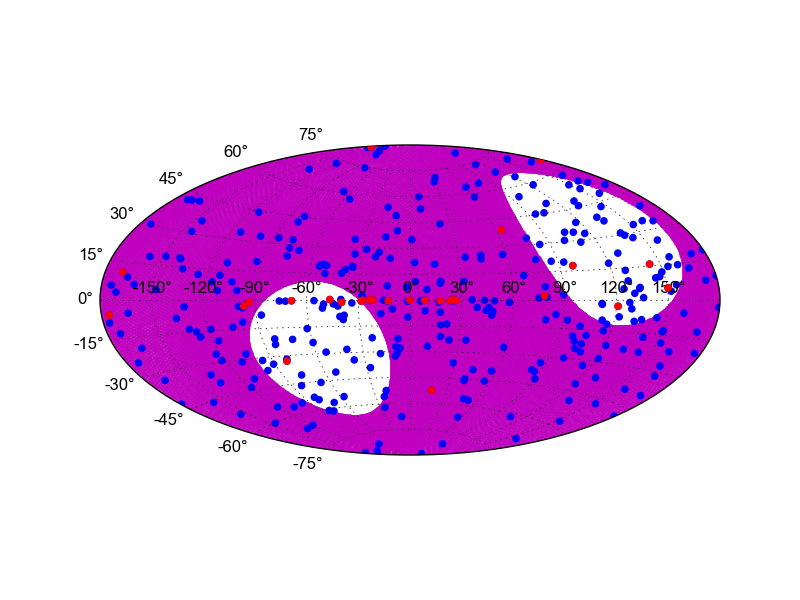 24h visibility
(for one subarray@ 43°N)
200 000km² detection area makes GRAND a powerfull tool for UHECR physics (Xmax?)
Also radio-astronomy: FRBs & EoR (?)
EVENT RECONSTRUCTION FOR VERY INCLINED SHOWERS
Main issue: additional assymetries for very inclined showers cannot be ignored (different shower age, different atmospheric conditions, …)
Dedicated reconstruction methods are necessary!
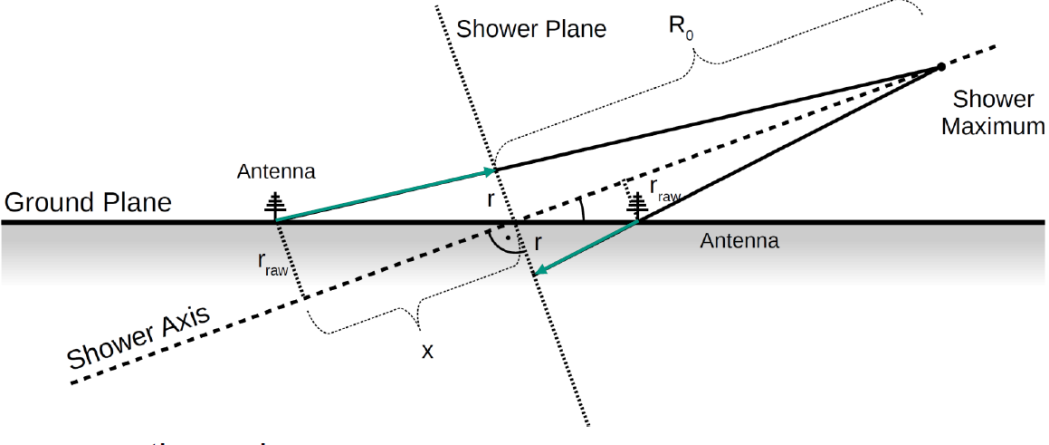 Taken from Huege #294
e.g. Huege # 294, Gottowick#274, Marshalkina et al, 1812.03724
Additional challenge for Xmax: very distant location requires improved determination on geometric position (km)  for given reslution DX (g/cm²)
q = 60°: 700g/cm²   10.5km from ground; 800g/cm²  8.6km
 		 DX = 100 g/cm²  20% on geometric position
q = 84°: 700g/cm²  122km from ground;  800g/cm²  115.5km
		 DX = 100 g/cm²  6% on geometric position
EVENT RECONSTRUCTION FOR VERY INCLINED SHOWERS
Yet, standard methods do not perform that bad, thanks to very large footprint & topography... Encouraging!
Angular resolution:
Test with neutrino-induced showers illuminating GRAND like toy-model array (slant array of fixed slope)
Hyperbolic fit [Corstanje et al. 1404.3907]
 GPS resolution & noise included
Dy ~ 0.2° for Dh>400m
Xmax: 
applying LOFAR method [Buitink et al. 1408.7001] yields ~40g/cm² (provided E and xcore known)
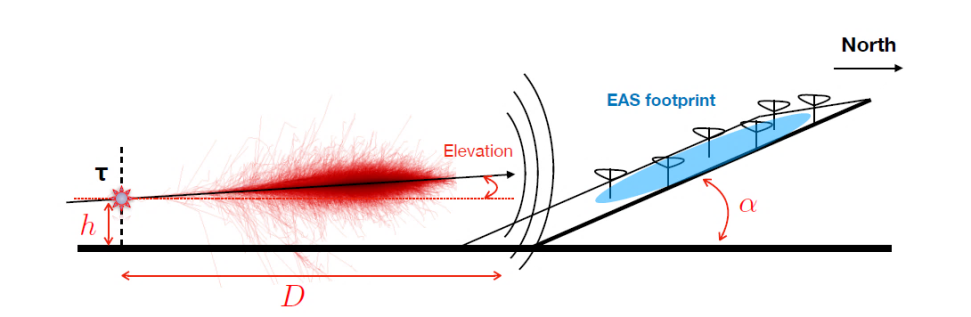 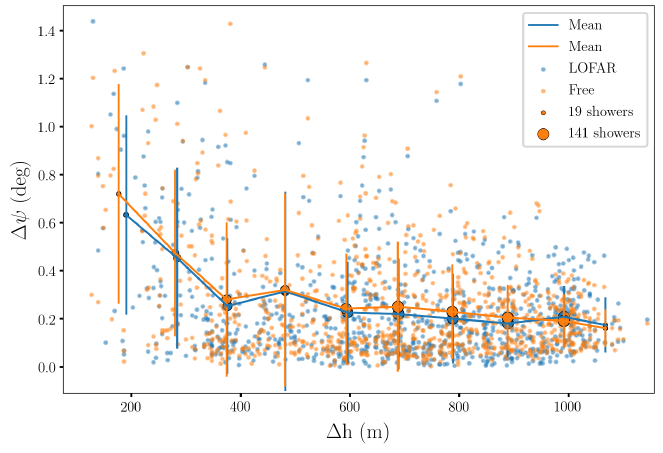 V. Decoene
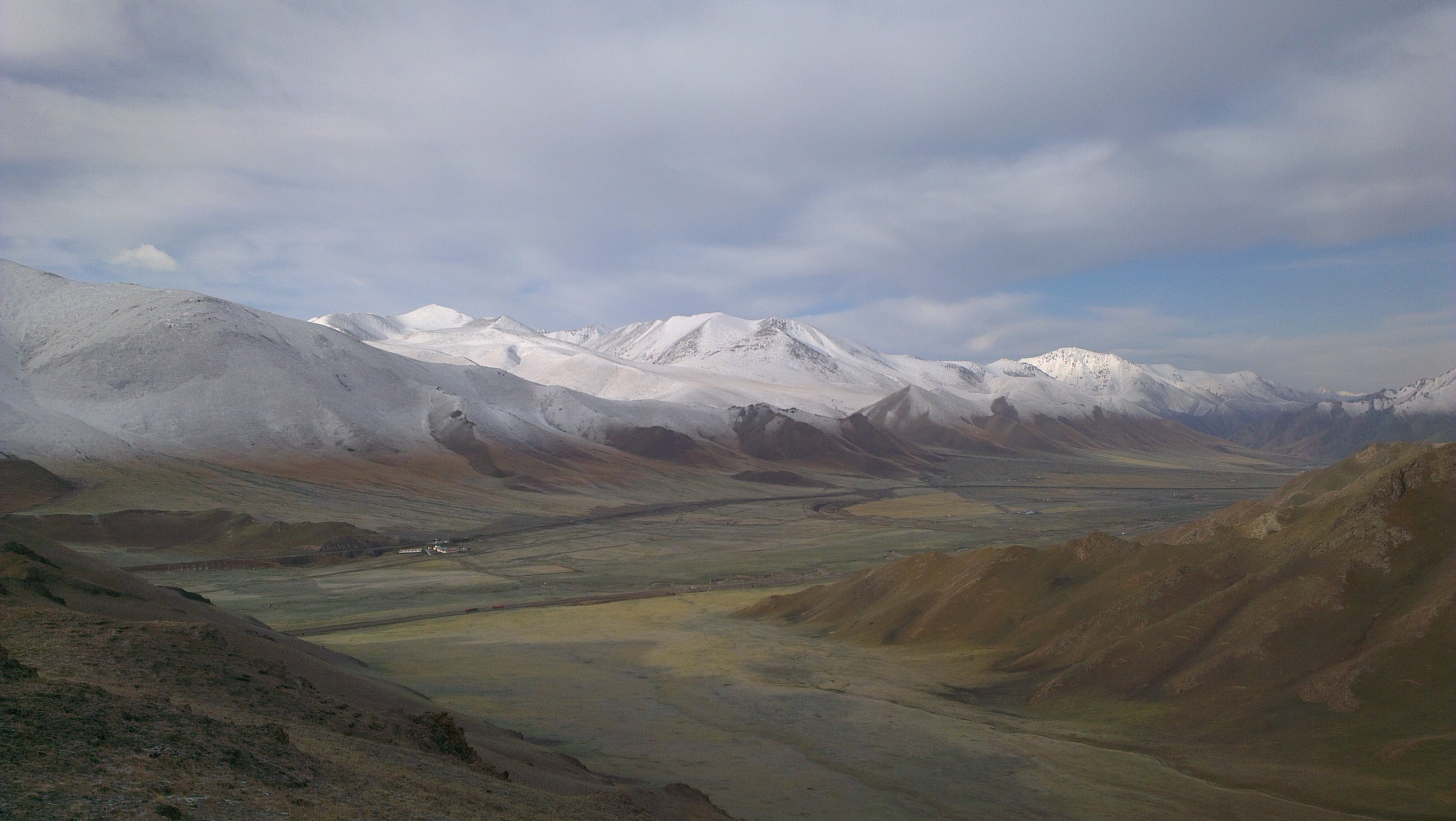 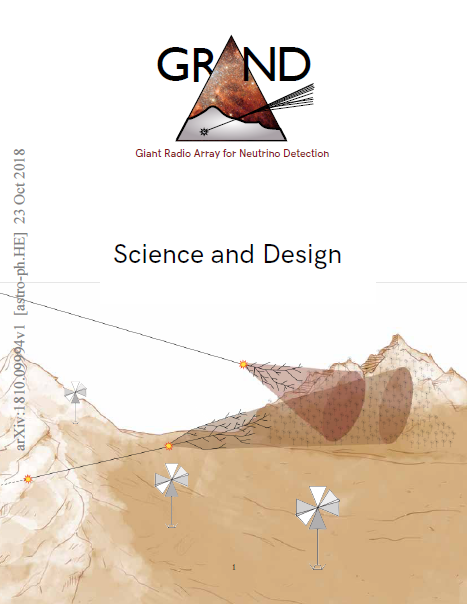 MoU in preparation between

       IAP
       KIT
       Nanjing U. 
       NAOC
       Penn State U.
       Radboud U. (Nijmegen)
       U. Federal Rio
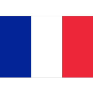 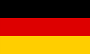 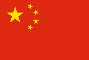 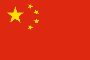 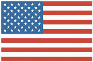 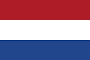 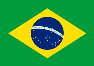 astro-ph/1810.09994
J. Alvarez-Muniz et al, 
Sci. China-Phys. Mech. Astron. 
63, 219501 (2020)
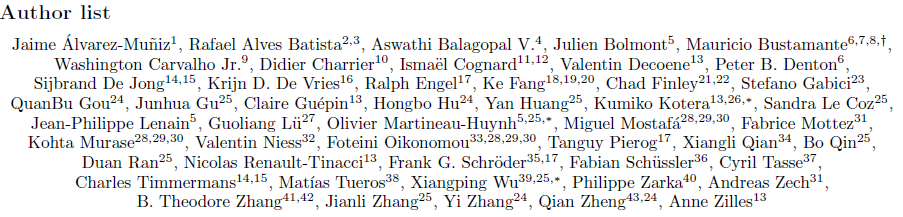 10
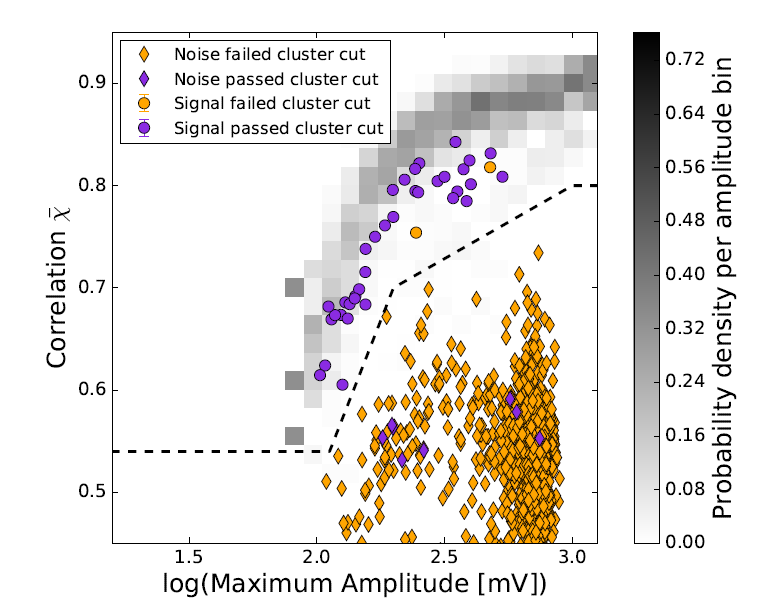 autonomous radio detection
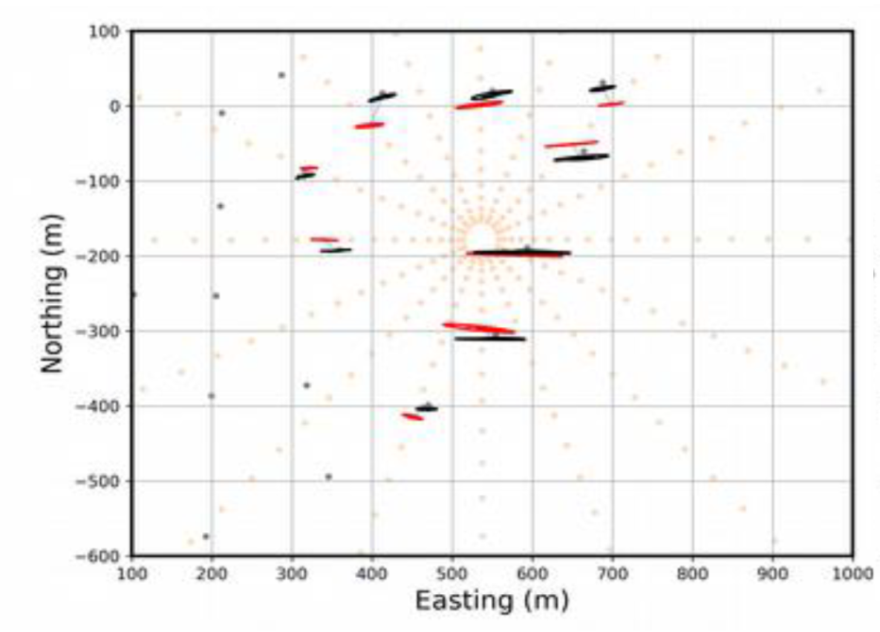 The TREND experiment, seed for GRAND 
(2009-2013-2018, Tianshan mountains, China)
50 self-triggered antennas in a very remote & quiet site. 
Still: radio coinc rate = tens of Hz while EAS rate: ~20/day
BUT distinct EAS & background signatures allow for excellent discrimination
Efficiency e = 3%  but well understood: hardware issues explain 90% of it.
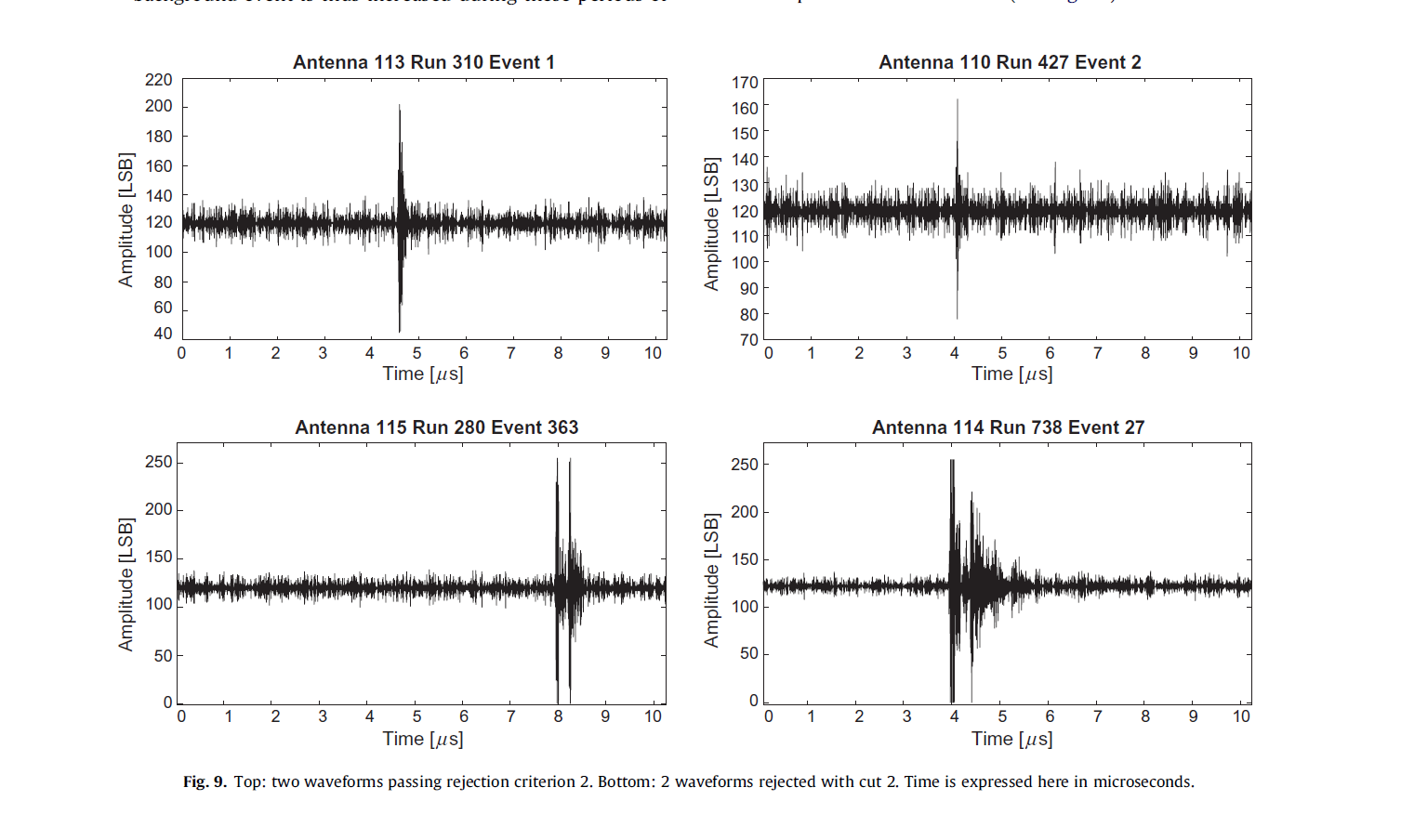 Possible air shower signal
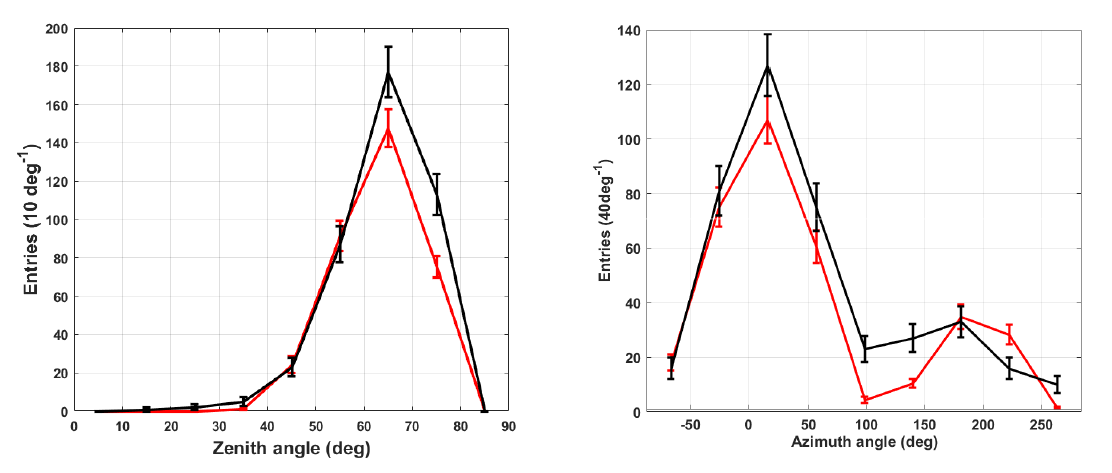 D. Charrier et al., Astropart. Phys 110 (2019) 
S. Le Coz et al.,  ICRC2017
TREND data
Simulated EAS
Experimental polarisation
Simulated EAS
ARIANNA 1612.04473, Nelles#366
CODALEMA, 1710.02487
Autonomous radio detection is a technical issue, not a Physics one.
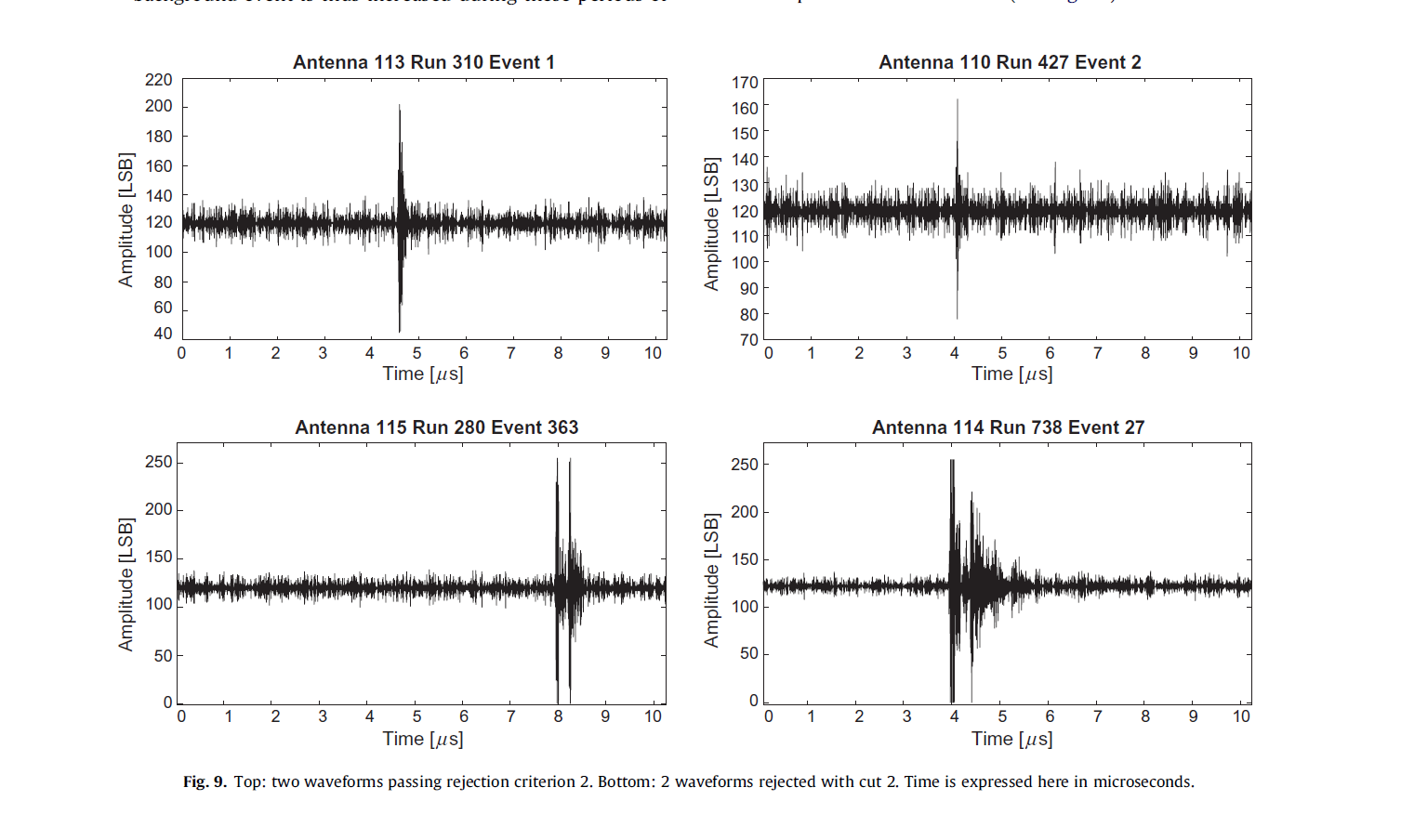 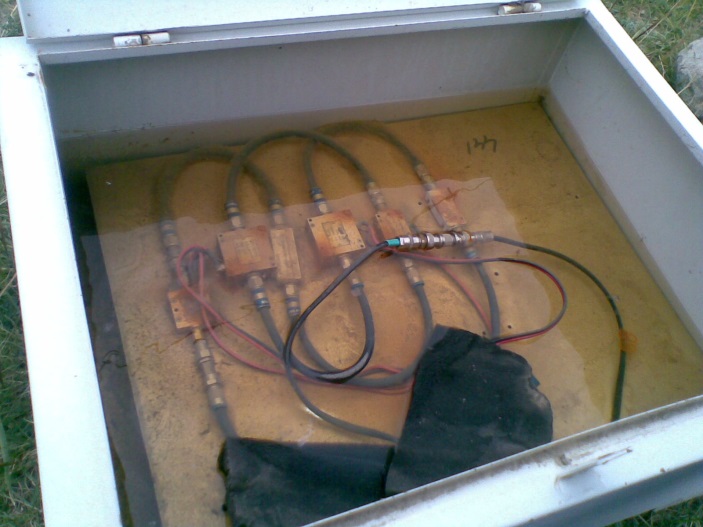 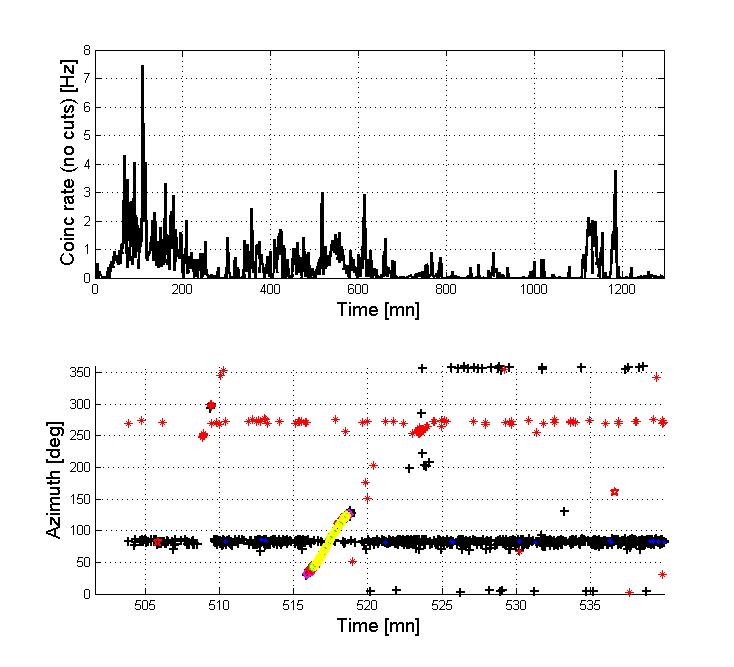 Certain background signal
GRAND DESIGN
What is set: 
     large & sparse subarrays of self-triggered radio antennas working in ~50-200MHz.
Beyond that:
?
GRAND DESIGN
Array design will be informed by GRANDProto300 [Decoene #233], a testbench for GRAND:
Trigger & data transfer [Hughes#917, Kostunin#319, Führer+ 1809.01934, Erdman+ 1901.04079]
Unit design? (Antenna design? Stations a la ARA/ARIANNA?) 
Also carefull watch at other efforts in the field (AUGER, etc).
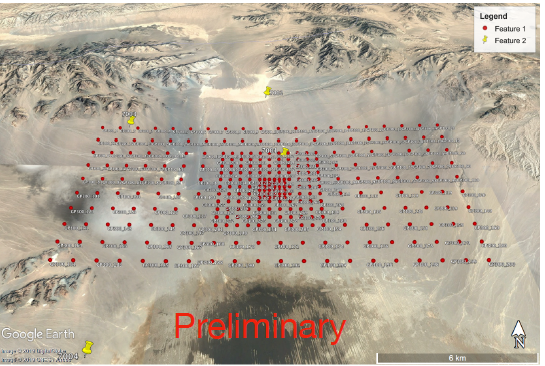 GP300
Deployment to be completed in 2021
Ultimately, layout  of a given GRAND subarray may be adjusted depending on location, topography & science case.
GRAND subarrays *may* be complemented by independant detectors (phased radio-arrays [Wissel#1033], fluorescence detector [Fujii #259],…)
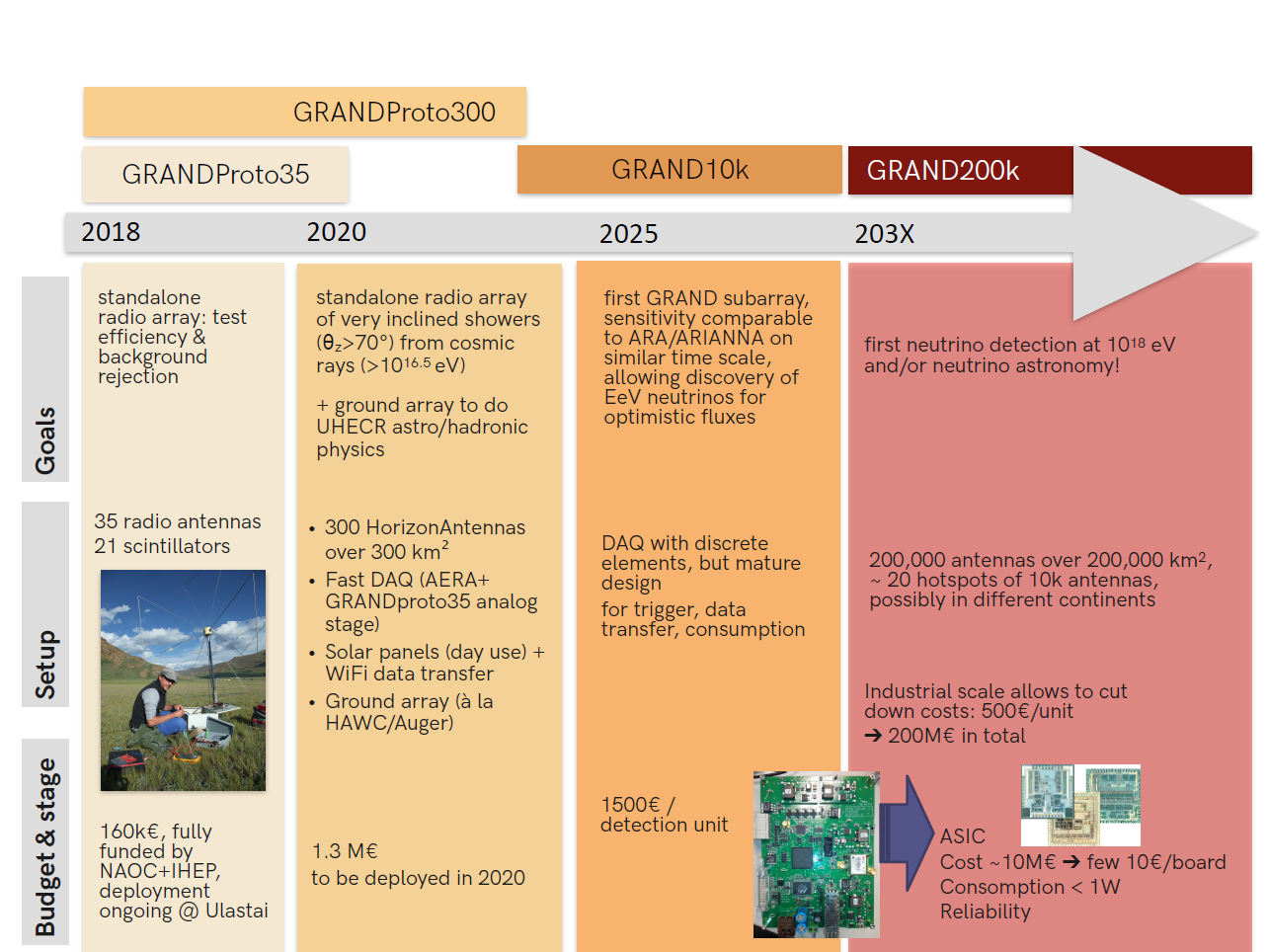 CONCLUSION
GRAND is a proposal for a giant network of 20x10’000 radio antennas, to be deployed around the world in 203x.

Simulations indicate sensitivity to neutrinos, FoV & angular resolution sufficient to allow for UHE neutrino astronomy.

GRANDProto300 (2021+) will be a testbench for GRAND. This + other efforts in the field will allow to define the final design for GRAND array (& reconstruction methods) in a few years from now.